Information Zweigwahl - Der Latein-Zweig - OStR Herr Gebhardt
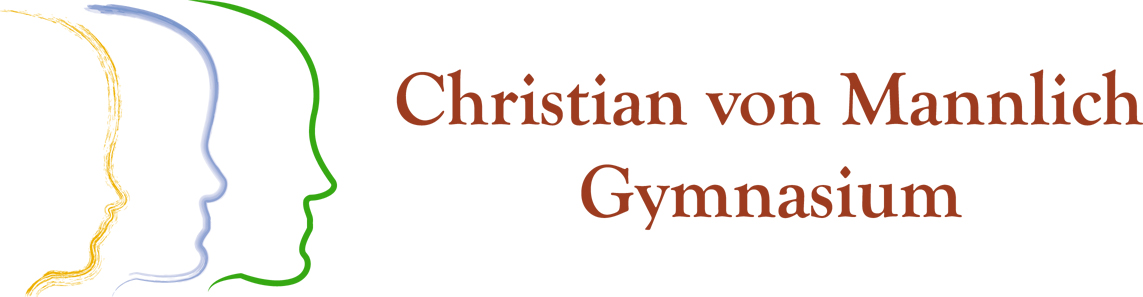 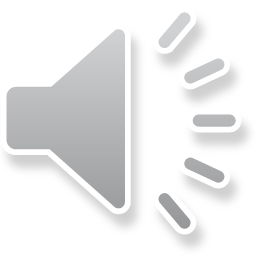 Übersicht
A. Latein und Mathematik
B. Warum Latein manchen Schülern schwer fällt
C. Latein lernen – Wozu?
D. Die beiden Wege zum Latinum
E. Schülerzitate/ Lehrer-Erfahrungen
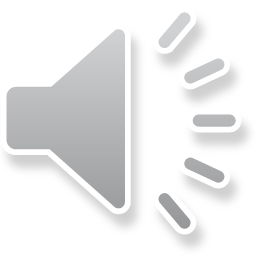 A. Latein und Mathematik
Latein ist auch für den Schüler bedenkenswert, der seine Stärken mehr in Mathe als in Franz. sieht.
Denn das Fach Latein ist vom Typus her mit dem Fach Mathematik sehr verwandt! (vgl. spätere Folien)
Latein unterscheidet sich von Engl./Franz. zum Beispiel dadurch, dass es im s-Zweig Latein kein Hörverstehen und kein Verfassen von lateinischen Texten gibt.
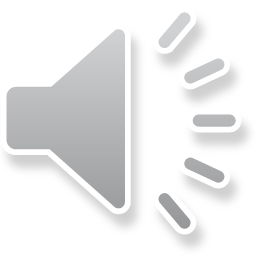 B. Warum Latein manchen Schülern schwer fällt.
Beispiel 1a: Der lat. Satz Milites vocant. (Herbstferien Kl.8)
Stufe 1: Vokabeln erkennen und wissen. Milites -> miles ->  „Soldat“ // vocant ->  vocare -> „rufen“
Stufe 2: Bestimmung von Prädikat und Subjekt.vocant: Prädikat im Plural.milites: Subjekt oder Akk.-Objekt. In jedem Fall Plural.
Wegen einer bestimmten Regel ist milites Subjekt.
Stufe 3: Übersetzung: „Die Soldaten rufen“
B. Warum Latein manchen Schülern (nicht) schwer fällt.
Nun fast der gleiche Satz: Nur ein Buchstabe weniger.Beispiel 1b) Milites vocant vocat.
Stufe 1: (vorherige Folie) Vokabeln erkennen und wissen.
Stufe 2: Bestimmung von Prädikat und Subjekt.vocat: Immer noch Prädikat, aber jetzt im Singular.milites: Immer noch Subjekt oder Akk.-Objekt, Plural.
Wegen einer bestimmten Regel kann milites = Soldaten jetzt NICHT Subjekt sein, ist also Akkusativ-Objekt.
Stufe 3: Übersetzung: „Er ruft die Soldaten“
B. Warum Latein manchen Schülern (nicht) schwer fällt.
Dieses Beispiel verdeutlicht die Problemfelder:
Vokabeln allein führen ohne grammatische Überlegungen nicht zum Ziel.
Lateinunterricht gleicht oft einem Puzzle: Durch Analysieren und Kombinieren (Was passt zusammen?“) erhält man die Lösung. 
Dieses logisch-analytische Erschließen auf Grundlage der Vokabel- und Formenkenntnisse kann interessant oder große Hürde sein.
C. Latein lernen – Wozu?
(1) Lateinunterricht verbessert die Ausdrucksfähigkeit im Deutschen, z.B. beim Vokabellernen:intellegere – erkennen, einsehen, verstehen.negare – leugnen, bestreiten, verneinen.  
(2) Lateinunterricht fördert das Verstehen von Fremdwörtern: Fraktur -> lateinisch fractum –> gebrochen.Petition -> lateinisch petere –> verlangen.Observieren -> lateinisch observare -> beobachten.
C. Latein lernen – Wozu?
(3) Lateinunterricht bietet ein Training des logisch-   analytischen Denkens (vgl. Beispiel) und Vorbereitung  auf ein wissenschaftliches Argumentieren.
(4) Lateinunterricht gibt die Möglichkeit zum Erwerb der      Zusatzqualifikation „Latinum“, welche beim Studium        förderlich sein kann (Studienvoraussetzung kaum mehr.)
D. Die beiden Wege zum Latinum
Klasse 8/9/10: 4 Stunden Latein
(noch offen für G9)Latein bis Klasse 12,(wenn Kurs zustande kommt)     Note mind. ausreichend              (keine Prüfung)
(bereits festgelegt für G9)Latinumsprüfung Ende Kl. 10 (Cicero, schriftl. + mündl.) mit Note mind. ausreichend(Gewichtung 50:50)
E. Zehn Schülerzitate
Warnende Schülerzitate zum Thema 
„Was man unbedingt wissen sollte, wenn man Latein wählt“
Die Grundbausteine müssen gut gelernt werden, um Erfolge zu erzielen.“ 
„Es besteht oft Verwechslungsgefahr.“
„Es sollte klar sein, dass Latein keine Sprache im eigentlichen Sinne ist, also mündlich, sondern eher eine schriftliche Sprache ist.“
E. Zehn Schülerzitate
Ermunternde Schülerzitate zum Thema 
„Was man unbedingt wissen sollte, wenn man Latein wählt“
„Vieles baut aufeinander auf.“
„Wenn man immer dran bleibt, ist es nicht schwer.“
„Mit Lateinkenntnissen fällt es leichter, deutsche Fremdwörter und Fachbegriffe abzuleiten oder Wörter anderer Sprachen zu lernen.“
E. Lehrer-Erfahrungen zur Zweigwahl
Lateinzweig als Physik-Hauptfach-Vermeidung kann funktionieren, ist sehr oft aber nicht die Lösung.  
Leistungsfähigkeit und Leistungsbereitschaft sind die entscheidenden Kriterien für eine erfolgreiche Schulkarriere, nicht der gewählte Zweig.
Wir Eltern können kein Latein!
„Wir Eltern können kein Latein!“ 
     Nicht erforderlich! 
Ihr Kind muss „nur“ die Grundprinzipien schulischen Unterrichts beherzigen:
Regelmäßiges Lernen und Anfertigen der HA 
Aufmerksamkeit und Mitarbeit im Unterricht
Vorbereitung auf Leistungsnachweise
Jetzt bin ich mit meinem Latein am Ende.Haben sie noch Fragen?
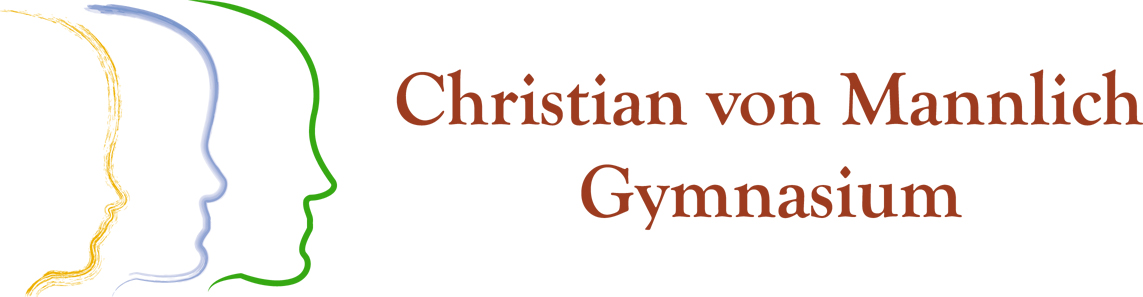